Jan Kučera
.NET Micro Framework Core Team
Přehled dějin
2000 Smart Personal Objects Team
Embedded World 2007oficiální uvedení na trh
2002 Smart Personal Objects Technology
II/2007 — 2.0.3036.0
2004 SPOT hodinky, MSN Direct
fonty, ochrana paměti
2006 1. veřejná beta .NET MF
IX/2007 — 2.0.3036.1
DPWS
II/2008 — 2.5.0.0
touch, USB, SSL, FS
X/2008 — 3.0.7168.0
XI/2009 — 4.0.1681.0
open source
HTTP(S), multi-touch, verze, čas buffer, watchdog, power, kolekce
VII/2010 — 4.1.2821.0
big endian, lwIP/OpenSSL, diag, DPWS/4, slovník, multi-targeting
X/2011 — 4.2.0.0
VB.NET, vzdálený update, …
Architektura
vývojář
User Application & Libraries
aplikace
Services
DPWS
SSL
WPF
XML
Libraries
Threading
Collections
Sockets
...
Microsoft
managed
CLR
CLR
Execution Engine
Type System
Garbage Collector
Interop
native
PAL
HAL
OS
Timers
RAM
I/O
Drivers
Facilites
nebo
výrobce hardware
firmware
MicroBooter
TinyBooter
Hardware
TinyBooter
konfig?uživatel?RAM?
program?
-
+
EntryPoint
program
…
+
-
restart
booter mode
ping
EnterBootMode
ButtonPress
ValidCommunication
MemoryWrite
MemoryRead
CryptoStart
CryptoResult
Timeout
Launch
zpracování příkazů
…
program
MicroBooter
uživatel?
update?
-
+
EntryPoint
update mode
+
-
najdi data
ověř je
pojistka
nainstaluj
…
program
smaž update
restart
Vzdálený update
validace & autentizace
IUpdateValidationProvider
vlastnosti & instalace
manipulace s daty
IUpdateProvider
IUpdateStorageProvider
IUpdatePackage
identifikace
záloha
ProviderName
IUpdateBackupProvider
mechanismus
Vzdálený update
Microsoft.SPOT.Update.dll
MFUpdate.dll
Vzdálený update
Je potřeba soubor s updatem (.nmf)
pro firmware update generuje PK
pro assembly update je potřeba si (zatím) poradit

Omezení pro assembly update:
Změna v Major/Minor verzi = nová assembly
Assembly s interop metodami stejný podpis
Jediný podporovaný emulátorem, ale…
PE soubor »
Vzdálený update
Nejjednodušší možný postup:
Založit update
	MFAssemblyUpdate update = new MFAssemblyUpdate("HTTPSUpdate",               updateID, version, subType, updateLen, packetLen);
Autentizovat ji
	update.Open(null /* authenticationData */);
Přidat pakety
	update.AddPacket(new MFUpdatePkt(0 /* packetIndex */, packet,                                     null /* validationData */));
Instalovat!
	update.InstallUpdate(null /* updateValidation */);
Microsoft Visual Studio
Item1.cs
File    Edit    View    Build    Debug    Team    Data    Tools    Test    Analyze    Windows    Help
Debug
Any CPU
Item1.cs
Item2.cs
Item3.cs
Team Explorer
ஈ
Toolbox
demotime
text
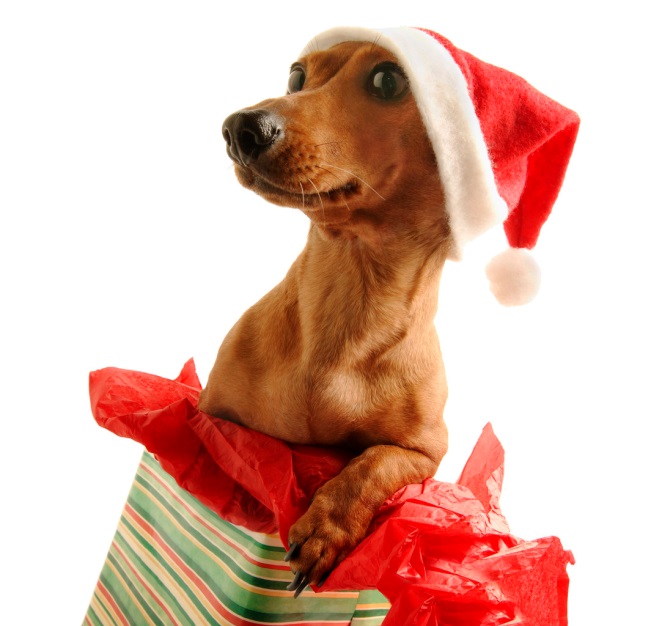 text
text
text
text
text
text
Team Explorer
Solution Explorer
Další novinky ve verzi 4.2
Kryptografie dle PKCS #11
RSA, AES, TripleDES, DSA,ECDiffieHellman, ECDSA, HMAC, RNG
omezené zdroje (jedna implementace, velikost)
rozšiřitelnost dle PKCS #11
public byte[] AesEncrypt(byte[] data, CryptoKey key)
{
    using (AesCryptoServiceProvider csp = new AesCryptoServiceProvider(key))
        using (ICryptoTransform encr = csp.CreateEncryptor())
            return encr.TransformFinalBlock(data, 0, data.Length);
}
Další novinky ve verzi 4.2
VB.NET
včetně ladění a knihoven
System.Text.StringBuilder (Julius Friedman)
mscorlib.dll
Regulární výrazy (Julius Friedman)
samostatná System.Text.RegularExpressions.dll
Jakarta 1.5
SNTP ovladač (Valer Bocan) 
Microsoft.SPOT.Time.dll
Další novinky ve verzi 4.2
System.Ftp.dll
FTP klient i server



Jak zpřístupnit paměťovou kartu po FTP?
foreach (var volume in VolumeInfo.GetVolumes())
   if (volume.IsFormatted)
      new FtpFilesystemListener("/" + volume.Name + "/",                                      volume.RootDirectory).Start();
FtpListenerManager
FtpDefaultListener
FtpListener
FtpListener
FtpListener
FtpListener
FtpFileListener
FtpMemoryListener
…
…
Microsoft Visual Studio
Item1.cs
File    Edit    View    Build    Debug    Team    Data    Tools    Test    Analyze    Windows    Help
Debug
Any CPU
Item1.cs
Item2.cs
Item3.cs
Team Explorer
ஈ
Toolbox
demotime
text
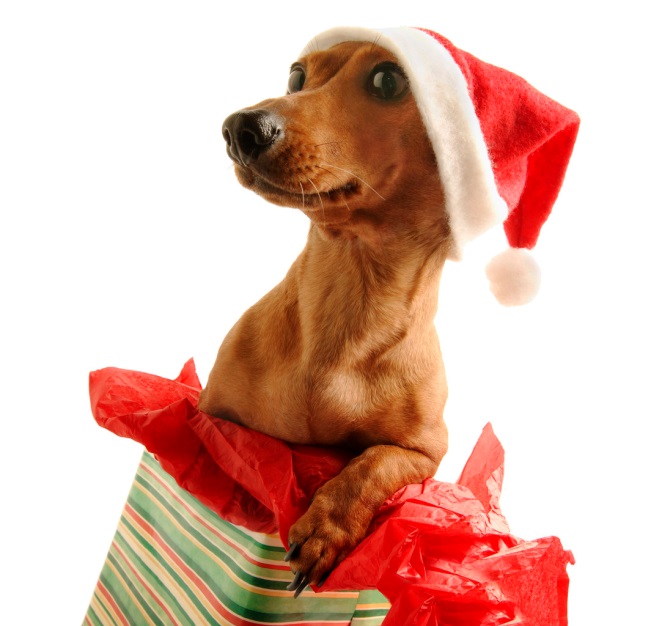 text
text
text
text
text
text
Team Explorer
Solution Explorer
Další novinky ve verzi 4.2
Analogové vstupy
// Microsoft.SPOT.Hardware.dll

AnalogInput analog = new AnalogInput
(    Cpu.AnalogChannel.ANALOG_0,    scale,    offset,    precisionInBits
);

double hodnota = analog.Read();
Další novinky ve verzi 4.2
PWM výstupy
// Microsoft.SPOT.Hardware.PWM.dll

PWM pwm1 = new PWM(Cpu.PWMChannel.PWM_0,               frequency_Hz, dutyCycle, invert);
PWM pwm2 = new PWM(Cpu.PWMChannel.PWM_1,               period_us, duration_us, invert);

pwm1.Start();
pwm1.Stop();

PWM.Start(new [] { pwm1, pwm2 });
Další novinky ve verzi 4.2
1-Wire protokol
// Microsoft.SPOT.Hardware.OneWire.dll
OutputPort wirePort =    new OutputPort(Cpu.Pin.GPIO_Pin0, false);
OneWire wire = new OneWire(wirePort);

ArrayList serialNumbers = wire.FindAllDevices();

wire.ReadByte(); wire.WriteByte(b);

wire.TouchReset();
wire.TouchBit(bit);
wire.TouchByte(b);
Hey there! Are you ready to create something awesome?
Gadgeteer
.NET Gadgeteer Mainboard
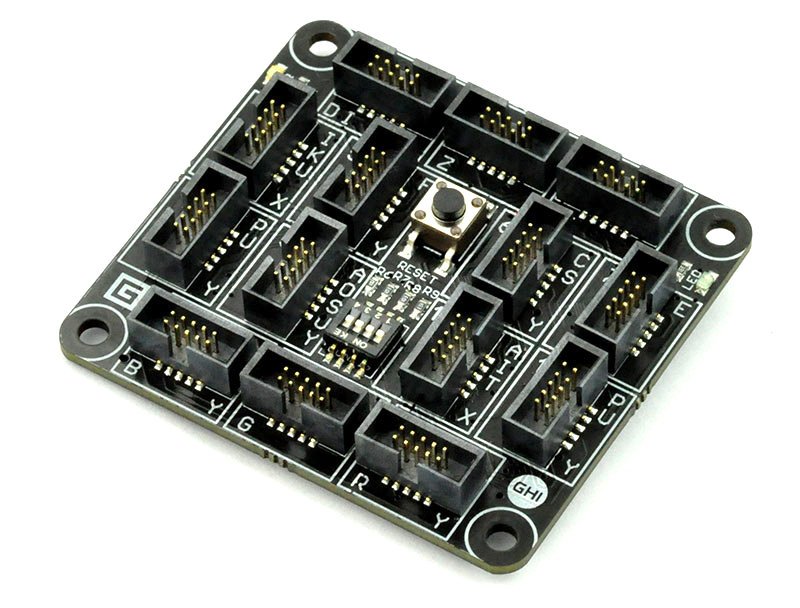 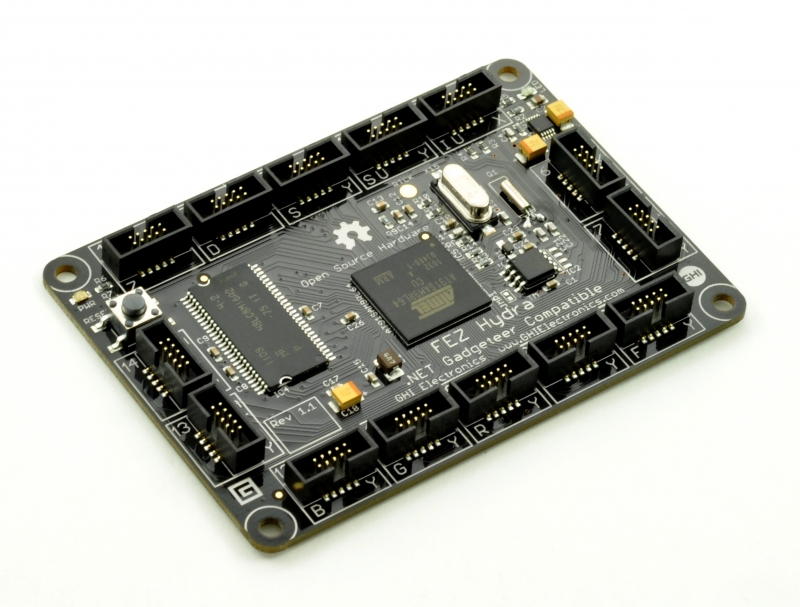 Nano, 200 MHz
8 MB RAM, 8 MB FLASH
£ 70
FEZ Spider, 72 MHz
16 MB RAM, 4.5 MB FLASH
$ 120
FEZ Hydra, 240 MHz
16 MB RAM, 4 MB FLASH
$ 80, open source
.NET Gadgeteer Sockets
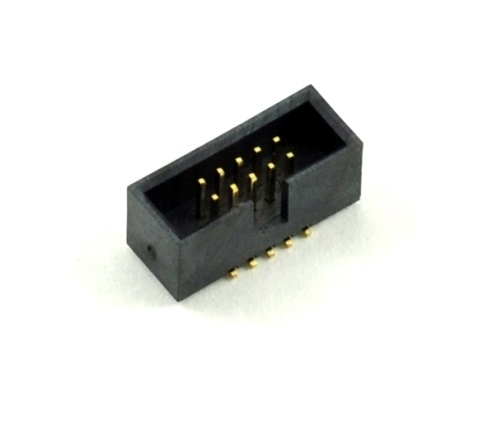 +5 V
2
10
GND
+3.3 V
1
9
SHF-105-01-L-D-SM
.NET Gadgeteer DaisyLink
Inicializace:
Deska stáhne sousedskou linku k zemi -> RESET
Deska linku pustí a nastaví ID modulu -> SETUP
Modul pustí linku -> STANDBY
Deska zjistí zda je připojen nějaký další modul -> ACTIVE

Podpora přerušení
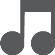 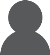 Socket *
3: sousedská linka
5: I²C hodiny
4: I²C data
upstream
downstream
Microsoft Visual Studio
Item1.cs
File    Edit    View    Build    Debug    Team    Data    Tools    Test    Analyze    Windows    Help
Debug
Any CPU
Item1.cs
Item2.cs
Item3.cs
Team Explorer
ஈ
Toolbox
demotime
text
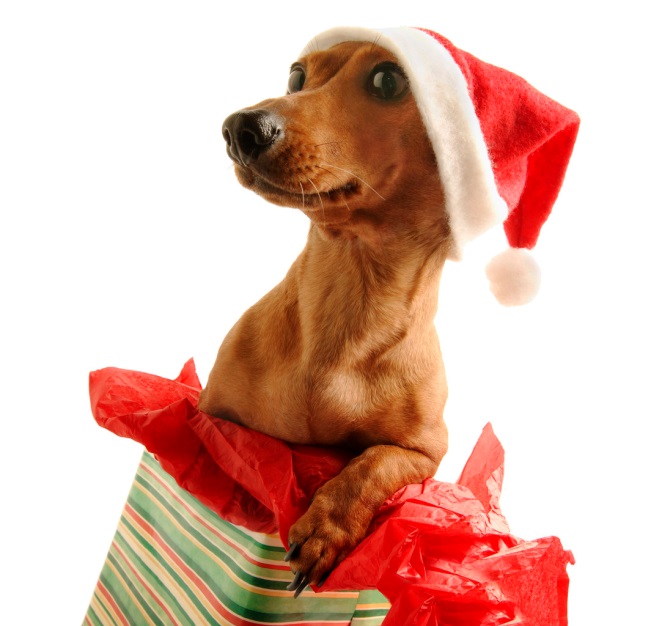 text
text
text
text
text
text
Team Explorer
Solution Explorer
Odkazy
http://www.netmf.com/
http://netmf.codeplex.com/

http://www.netmf.com/gadgeteer
http://gadgeteer.codeplex.com/

http://www.microframework.cz/
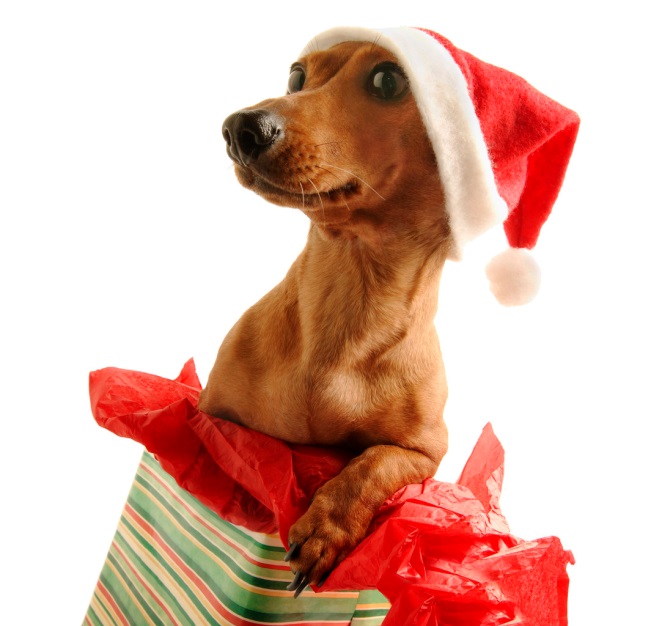